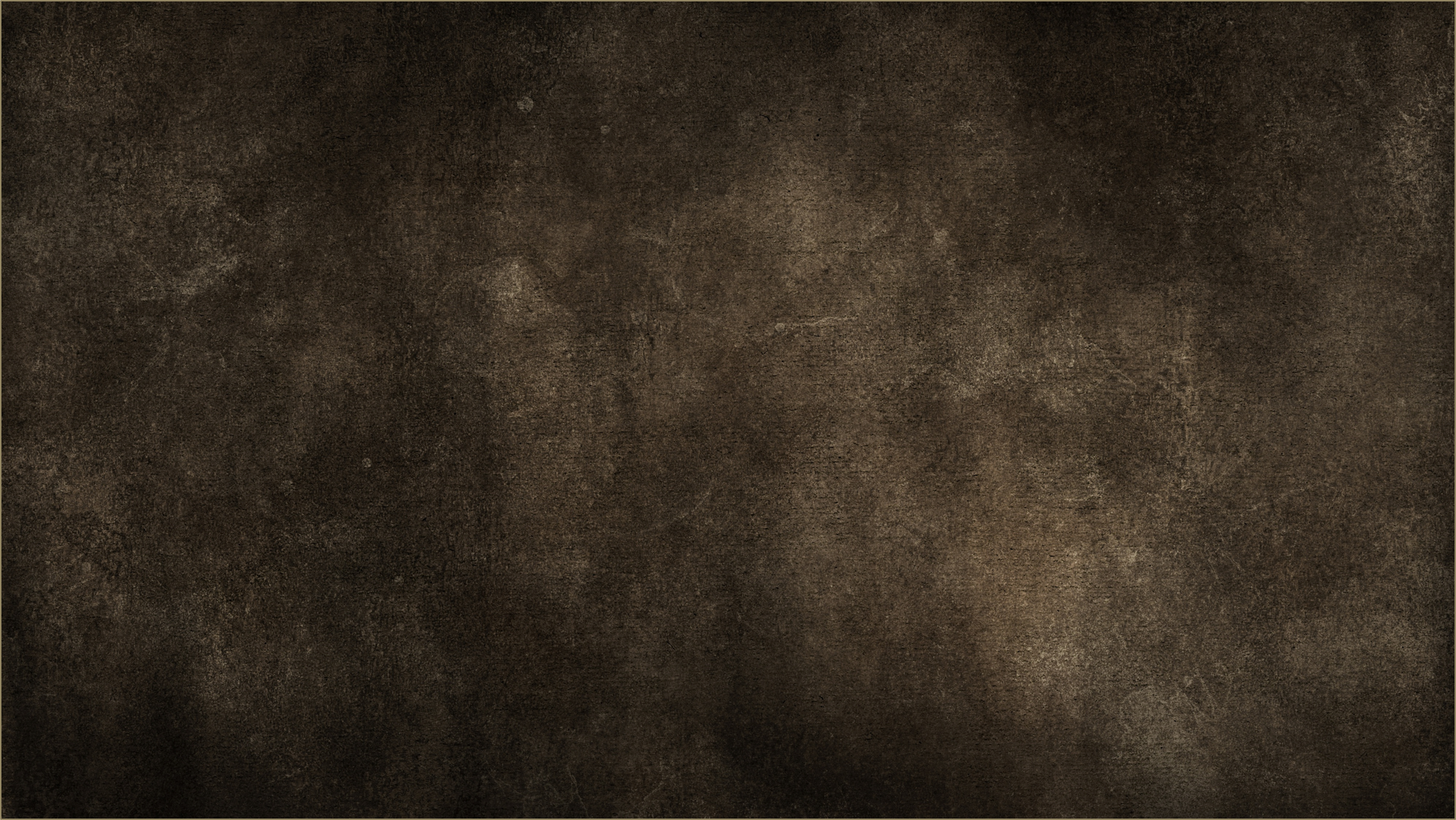 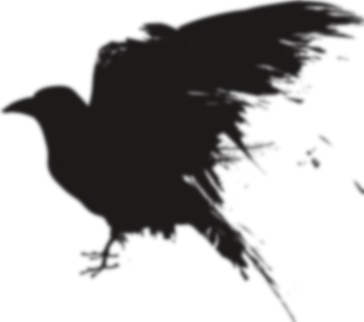 Murders in the Rue Morgue, first detective story
Secretly engaged to Sarah Elmira Royster
1841
1825
The Raven is first published
Enrolls at West Point
1845
1830
Wife Virginia dies. Poe falls ill
Enrolls at the Manor House School
Edgar Poe is born
John Allan dies
1847
1818
Jan 19, 1809
1834
The Narrative of Arthur Gordon Pym
Publishes Tamerlane and Other Poems
Moves to England with the Allans
Found Delirious in Baltimore
1838
1827
1815
Oct 3, 1849
1809
1850
1809
1815
1821
1827
1833
1839
1845
1820
1829
1839
Oct 7, 1849
Sails to Virginia with his foster family
Frances Allan dies
Tales of the Grotesque and Arabesque
Dies. Cause unknown.
1816
1836
1849
Enters boarding school
Poe marries Virginia Clemm, age 13
Engaged to Sarah (Royster) Shelton
1811
1846
Orphaned. Taken in by the Allans
Moves to a country cottage in Fordham, New York
1827
1844
Quarrels with John Allan and joins the US Army
Moves to New York City
1833
MS. Found in a Bottle wins literary prize
1826
Enrolls at the University of Virginia. Is expelled for gambling debts